2015/16 Annual Report of the National School of Government:  A presentation to the Portfolio Committee
Prof. Richard M Levin
Principal: National School of Government 
October 2016
Outline of Presentation
Key Message 

Highlights of Performance 

Programme Performance: (Programmes 1 and 2) 

Financial Performance

Human Resource Oversight

Corporate Governance

Conclusion
2
Key Message
The National Development Plan (NDP) is unequivocal in its commitment to an efficient and effective public 	service that is capable of delivering much needed services to the South African population. It is 	cognisant that to achieve public service excellence it must embrace a culture of learning towards 	increased professionalisation

 	The National School of Government (NSG) has to play a pivotal role in the professionalisation of the public 	service, and in supporting a capable developmental state – through its learning and development 	initiatives and interventions focusing on the three spheres of government 

 	The ministerial directives on the Compulsory Induction Programme as well as SMS capacity development 	place the NSG at the centre of mandatory training 

 	Of equal and significant importance is the NSG’s role on the continental and international fronts in 	participating and supporting capacity building and knowledge-sharing initiatives. This includes support to 	the African Management Development Institutes’ Network (AMDIN) and initiatives with the Chinese 	Academy of Governance (CAG), the American University (AU) and French ENA

 	The presentation of the 2015/16 Annual Report takes place against the backdrop of substantive positive 	initiatives and interventions as well as challenges impacting on overall institutional performance
3
Highlights of Performance
The NSG piloted self-paced, free and open online learning (Managing Performance Course and Policy and 	Procedure on Incapacity Leave and Ill-health Retirement) in the 2015/16 financial year. The value of 	open courses lies in the openness of content, which can reach large numbers of learners in a short time, 	is ideal for compliance training, and learners take responsibility for their own learning 

 	The pilot resulted in over a million hits, an intake of 18586 enrolled learners and 6 594 learners as part of 	the online communities of practice accessing learning opportunities. Combined with the other training of 	face-to-face and facilitated e-learning, a total of 55 904 learners accessed learning and development 	opportunities through the NSG 

 	Cabinet approved a strategy for the use of retired and serving public servants as facilitators in the 	NSG. 	This approach enables public servants to add value to the public service by imparting experience, 	expertise, skills and knowledge to mentor and coach the public servants. This initiative will further 	improve in an efficient and cost effective manner the quality of the services we give to the public

 	During the 2015/16 financial year, the NSG commenced an engagement with SALGA on the rollout of the 	councillor induction programme. This led to the recent conclusion of a memorandum of understanding 	with SALGA to collaborate on areas of capacity building in local government
4
Highlights of Performance
This Executive Induction Programme developed by the NSG is aligned to the Directive on Compulsory 	Capacity Development, Mandatory Training Days and Minimum Entry Requirements for Senior 	Management Service (SMS), approved by Cabinet in October 2014. The programme targets Heads of 	Department at levels 15 and 16 (DDG and DG levels), at national and provincial spheres of government.

 	The  signing of a four-year Memorandum of Understanding (MoU) to formalise the strategic partnership 	between the Chinese Academy of Governance and the National School of Government on 30 	October 2015 is aimed at strengthening exchanges and cooperation in the fields of education, training 	and development, scientific research and policy development and implementation

 	The NSG also signed a MoU with the Namibian Institute of Public Administration and Management 	on 22 	September 2015 to formalise the strategic partnership through sharing of knowledge around curriculum 	development, e-Learning and agreed to develop peer learning to benefit both institutions.  The NSG 	plans to host a SADC Capacity Development workshop

 	The conclusion and approval of the European Union (EU) Development Support for an amount of 10 	million Euros over a five-year period will 	assist the NSG to implement the Public Service Training and 	Capacity Building Programme for improved public sector capacity through learning and development


The addendum to this presentation provides detailed performance information for Programmes 1&2 as 	outlined in the Annual Performance Plan 2015/16
5
Summary of Overall Performance
A total of 27 performance targets were set out in the 2015/16 Annual Performance Plan for Programmes 1&2, of which 17 were achieved.
6
PROGRAMME PERFORMANCE
7
Summary of Performance for Programme 1 (Administration)
A total of 22 internal new and existing policies were developed/reviewed, approved and implemented during the financial year – this includes the areas of HRM&D, financial management, facilities and logistics management, and communications 

The vacancy rate was reduced to 10.5% by 31 March 2016 – from 15.4% in the last financial year 

The debt recovery book value was reduced from R34 786 million (2014/15) to R16 506 million (2015/16) – recovery of debt still remains a challenge for the NSG with an average of 72 days taken to collect payments due

The ICT Disaster Recovery Solution was successfully implemented and approval obtained for SITA to fully manage the Virtual Private Network (VPN) and BAS back-up
A total of 15 performance targets were set out for Programme 1, of which 9 were achieved.
8
Summary of Performance for Programme 1 (Administration)
With regard to targets not achieved, the NSG has put in place plans for remedial action






Final Draft SDIP presented to Management Committee and complaints handling policy approved
9
Summary of Performance for Programme 2: (Public Sector Organisational and Staff Development)
Seven research projects completed 

21 Training Needs Analysis (TNA) undertaken 

108 selected onsite evaluations and 4 application of learning studies undertaken

Seven courses designed and developed

28 programmes quality assured to ensure credibility  

28 eLearning interventions undertaken

661 learning and development facilitators, moderators and assessors were contracted. Out of this, 153 IICs were re-contracted

The NSG has maintained its accreditation status for the period 1 February 2016 to 31 March 2018 by the PSETA
A total of 12 performance targets were set out for Programme 2, of which 8 targets were achieved.
10
Summary of Performance for Programme 2: (Public Sector Organisational and Staff Development)Training Delivery and Access to Learning Opportunities
The focus of training is centred on four streams. The targets for training in the year under review were as follows:
11
Summary of Performance for Programme 2: (Public Sector Organisational and Staff Development)
With regard to targets not achieved, the NSG has put in place plans for remedial action
12
FINANCIAL PERFORMANCE
13
Vote Financial Performance Overview
The NSG received an unqualified Audit Report by the Auditor-General South Africa (AGSA) for the 8th consecutive year

No virement was requested during the financial year under review 

A total of R38 000 was incurred as irregular expenditure (approval made in 2014/15 FY) during the financial year and condoned as the NSG did not suffer any financial loss due to these transactions. The irregularities relate to non-adherence to procurement approval process for deviations 

Official assets captured in the asset register that complies with the minimum requirements as set by National Treasury. In order to strengthen asset management and minimise the risk of loss of assets, quarterly asset verifications are conducted and reports presented to the Executive Management Committee

All payments were processed within 30 days of receipt of invoices
14
Financial Performance Overview
Expenditure Per Classification
15
Training Trading Entity Financial Performance Overview
The NSG Training Trading Entity is established in terms of the PFMA, and operates a Trading Account 

The NSG Training Trading Entity received an unqualified Audit Report by the Auditor-General South Africa (AGSA) for the 8th consecutive year

A total of R249 000 was incurred as irregular expenditure during the financial year and condoned as the NSG did not suffer any financial loss due to these transactions. The irregularities relate to non-adherence to procurement approval process for deviations 

The NSG Training Trading Entity has closed the year with no surplus funds

All payments were processed within 30 days of receipt of invoices
16
Training Trading Entity Financial Performance Overview
HUMAN RESOURCES OVERSIGHT
18
Personnel Expenditure
The NSG has a total of 227 posts on the approved establishment for Programmes 1 & 2 with 203 posts filled, representing a vacancy rate of 10, 5% by 31 March 2016.  The School has a total of 49 funded SMS posts, of which 45 posts are filled (representing a vacancy rate of 8.2% at SMS level)
19
Employment Equity
The NSG has 80 males (39%) and 123 females (61%) in its employment
There are currently 5 employees with disabilities, representing 2.5% of the NSG employment
20
CORPORATE GOVERNANCE
21
Corporate Governance
The focus for risk management in this financial year has been on the NSG strategic risks, IT risks and operational risks.  One formal risk assessment workshop was conducted to update the strategic risk register, aligning it to the 2015/16 Annual Performance Plan
 
All compliance reports are prepared and a monitoring procedure to assess all areas of compliance in the organisation has been introduced

The institution had outsourced its internal audit function to Pricewaterhouse Coopers (PwC) until 31 December 2015.  Grant Thornton (GT) have since been appointed as the current service provider with the aim of gradually building internal audit capacity

The NSG has a zero-tolerance policy and practice against fraud. In this regard, no fraud and corruption cases were reported against its employees or service providers for the 2015/16 financial year
22
QUARTER 2 PRELIMINARY PROGRESS AGAINST BUDGET
23
Financial Performance Preliminary Results Q2
Expenditure Per Classification
National Treasury has approved additional allocation of R15.9m through the Adjusted Estimates of National Expenditure (AENE) process
24
Training Trading Financial Performance 
Preliminary Results Q2
Training target 52,600 preliminary actual trained 15,508 (37%)
[Speaker Notes: Budgeted a deficit to be financed by the reserves]
Conclusion
We offer our learning and development opportunities through a suite of 130 accredited and non-accredited courses and programmes – acknowledging that more needs to be done to capture a larger target market (research shows us that national and provincial government alone have training budgets close on R4bn per Financial Year) 

Our partnership with SALGA and state-owned entities will ensure that the NSG has a more meaningful footprint across the public sector, giving effect to the imperatives of the PAM Act aimed at ensuring uniform application of the constitutional values and principles of public administration

Our pilot with online learning during 2015/16 indicated the huge potential of the NSG to realise the vision of being a global player in online learning. We are cognisant of capacity and limitations, however remain positive that we can provide open online courses. 

Our international partnerships are raising the profile in the African continent and globally
26
Enkosi, Realeboga, Dankie, Thank you
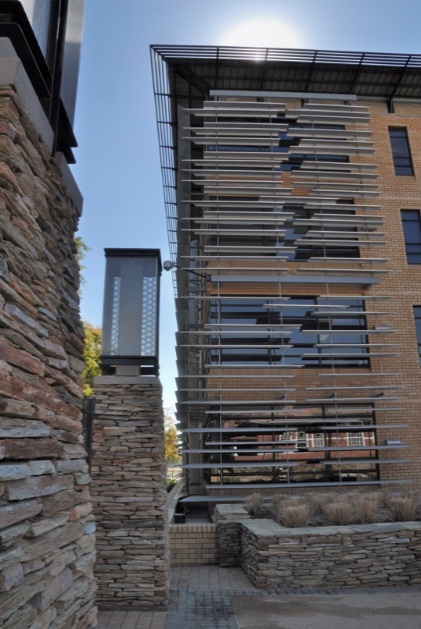 27